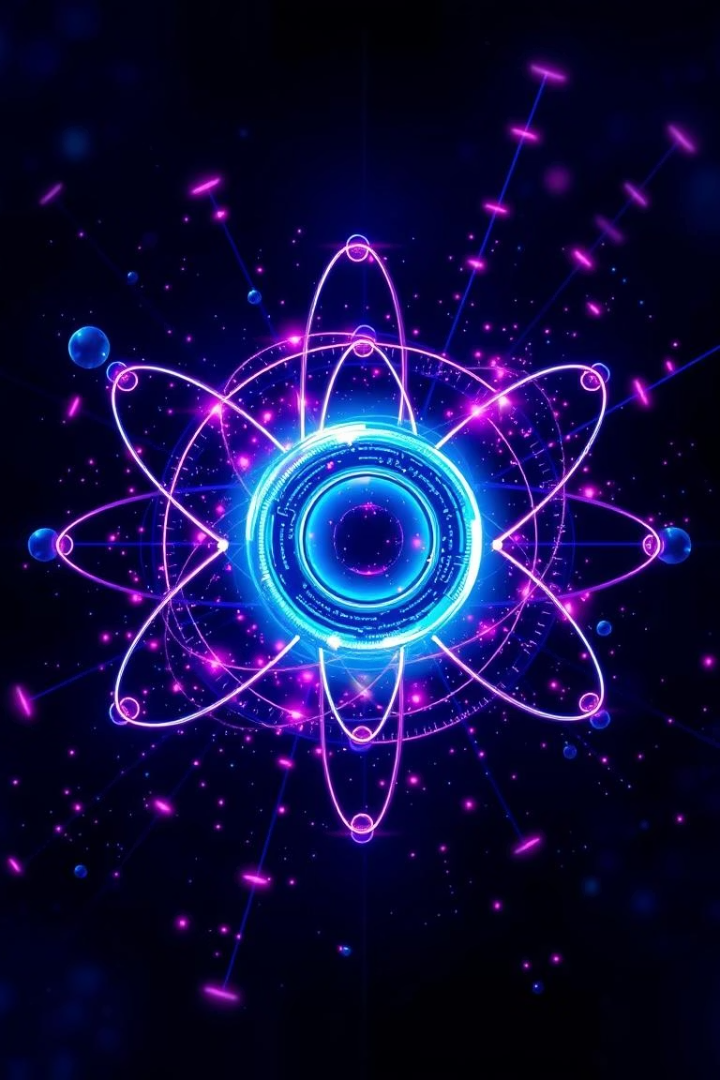 Números Cuánticos y Estructura Atómica
Los números cuánticos describen el estado de un electrón en un átomo. Son como coordenadas que especifican energía, forma orbital, orientación espacial y espín del electrón.
por Mely Guevara
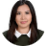 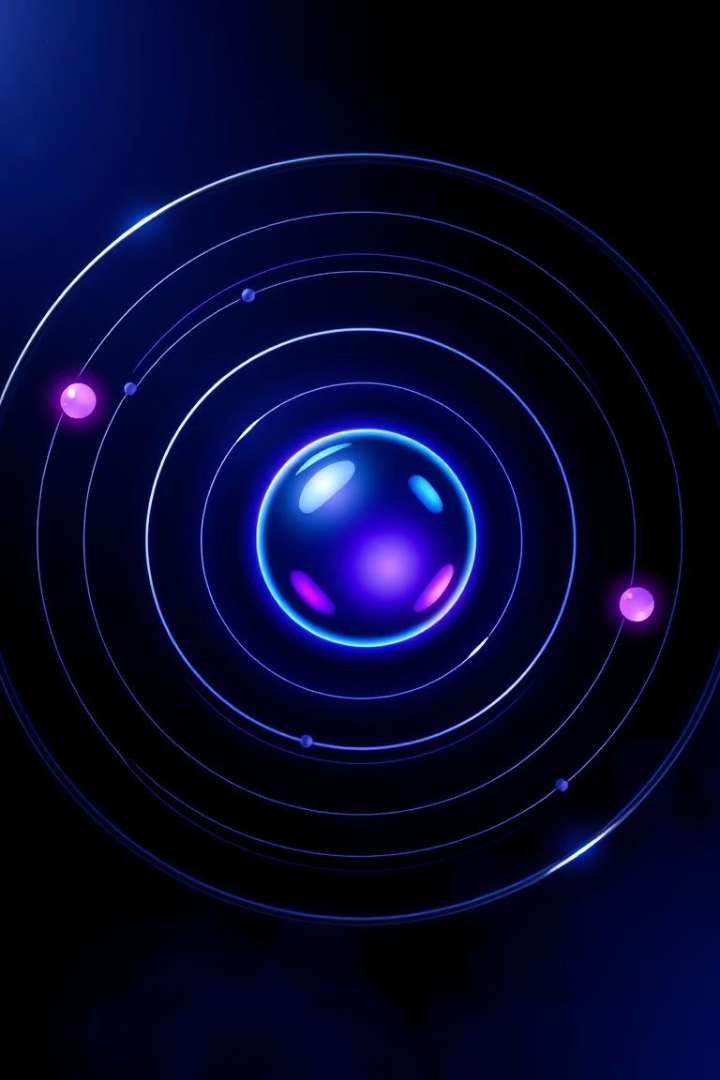 Número Cuántico Principal (n)
Nivel de energía principal
Valores enteros positivos
Indica la energía del electrón y su distancia promedio al.
Toma valores n = 1 a 7
Asociación con letras
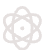 Se identifican como: n=1 (K), n=2 (L), n=3 (M), n=4 (N).
Número Cuántico Azimutal (l)
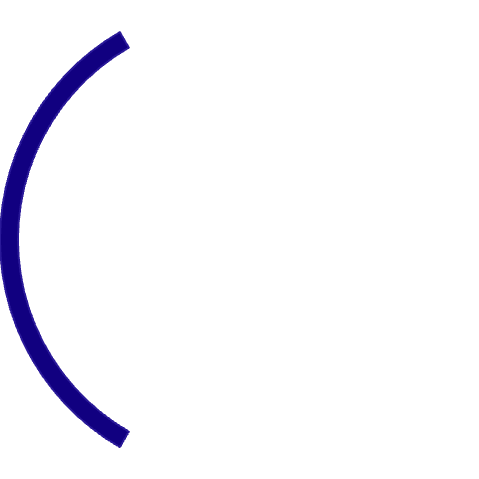 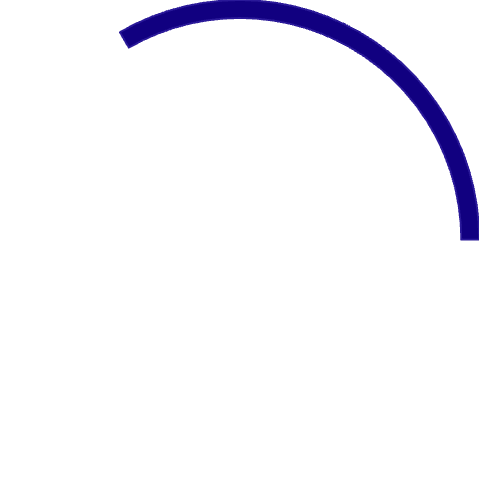 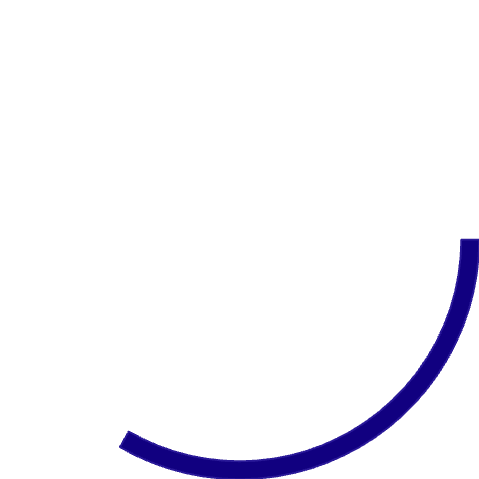 2
Valores posibles
Toma valores enteros desde 0 hasta 3.
Forma del orbital
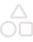 Describe la forma del orbital atómico e influye en la energía.
Tipos de orbitales
l=0 (s, esférico), l=1 (p, dos lóbulos), l=2 (d, cuatro lóbulos), l=3 (f).
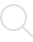 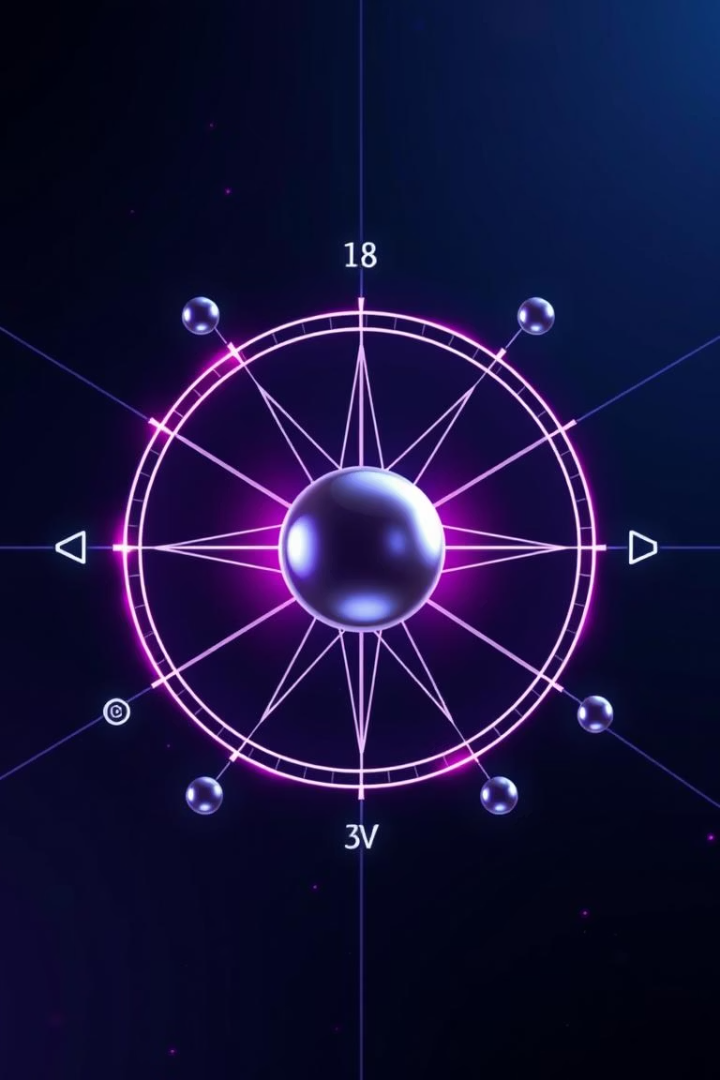 Número Cuántico Magnético (m)
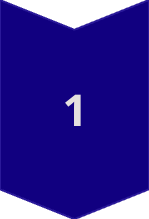 Orientación espacial
Describe cómo se orienta el orbital en relación con un campo magnético.
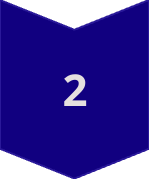 Rango de valores
Toma valores enteros desde -3 hasta +3, incluyendo el 0.
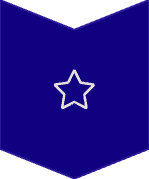 Número de orbitales
Indica cuántos orbitales hay en cada subnivel energético.
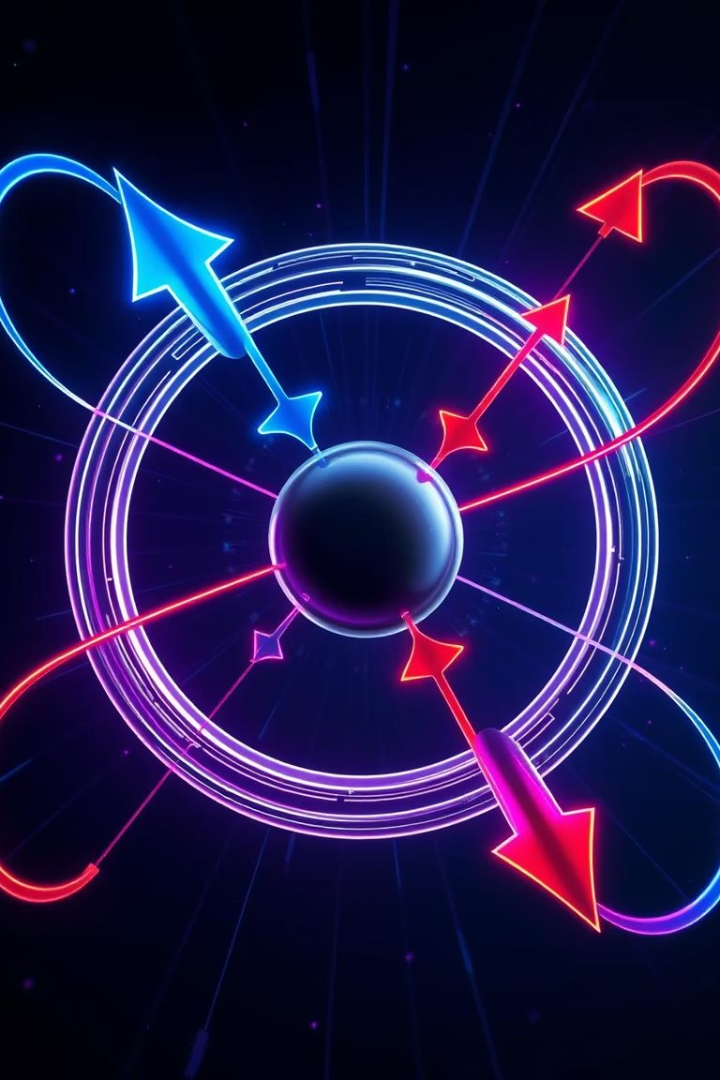 Número Cuántico de Espín (s)
Momento angular intrínseco
Valores posibles
Solo puede tomar dos valores: +1/2 (espín "arriba" o ↑) y -1/2 (espín "abajo" o ↓).
Describe el comportamiento del electrón como si girara sobre su propio eje.
Principio de exclusión
No puede haber dos electrones con los cuatro números cuánticos iguales.
NÚMEROS CUÁNTICOS:
LOS SIGUIENTES ELEMENTOS PRESENTAN EXCEPCIONES EN SU CONFIGURACIÓN ELECTRÓNICA
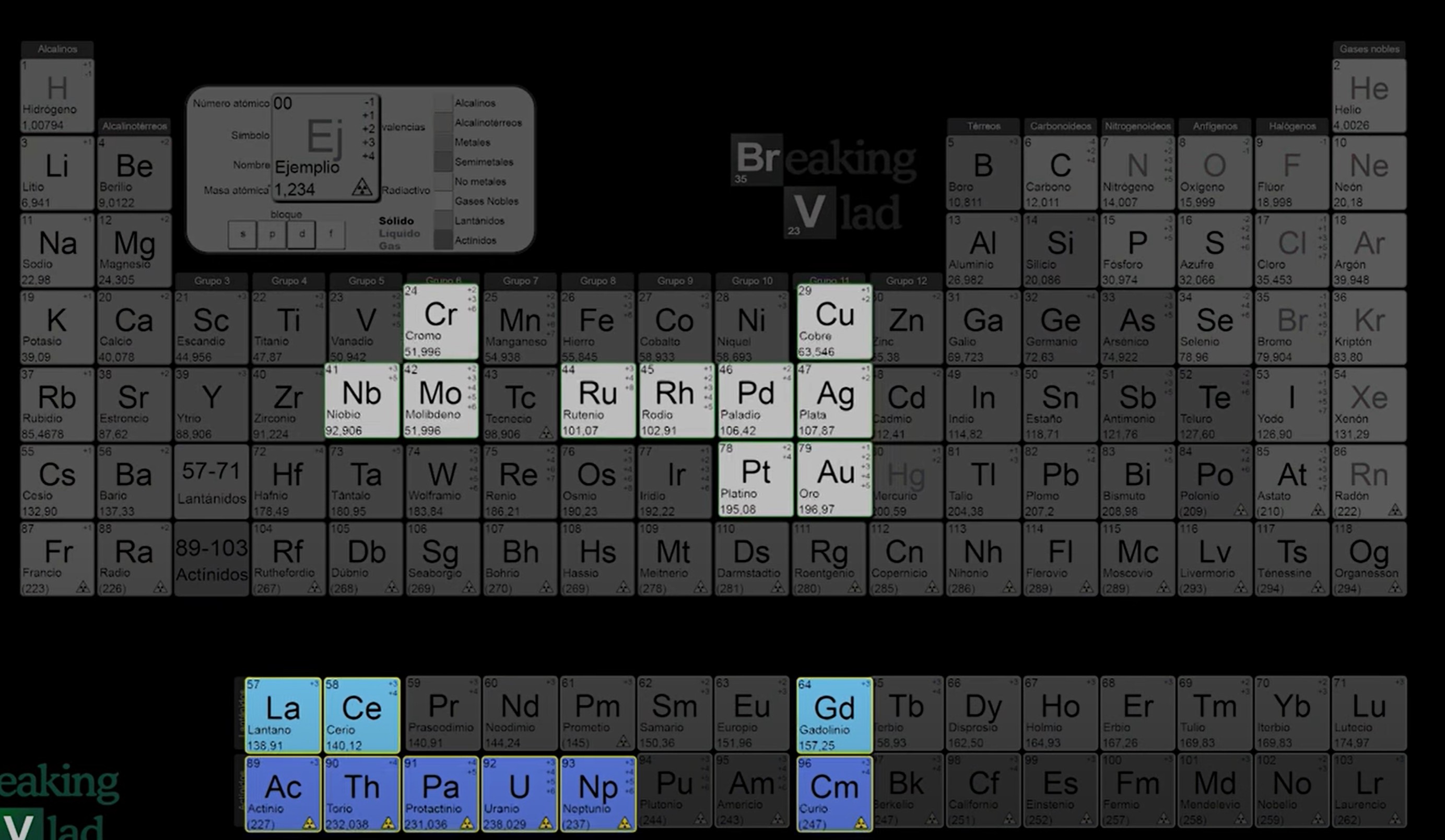 Configuración Electrónica
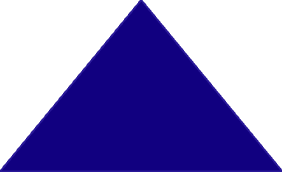 Distribución de electrones
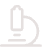 Describe cómo se organizan los electrones en niveles y subniveles.
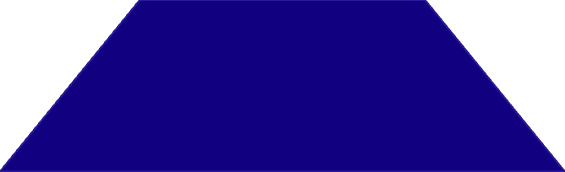 Principios fundamentales
2
Aufbau, Exclusión de Pauli y Regla de Hund.
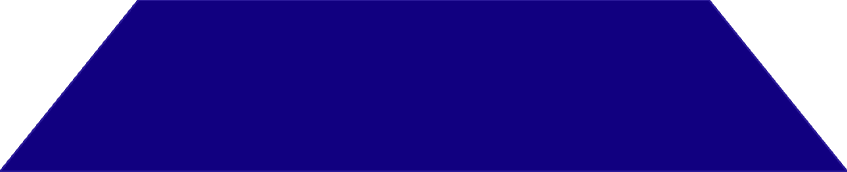 Base del comportamiento químico
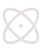 Determina las propiedades y reactividad de los elementos.
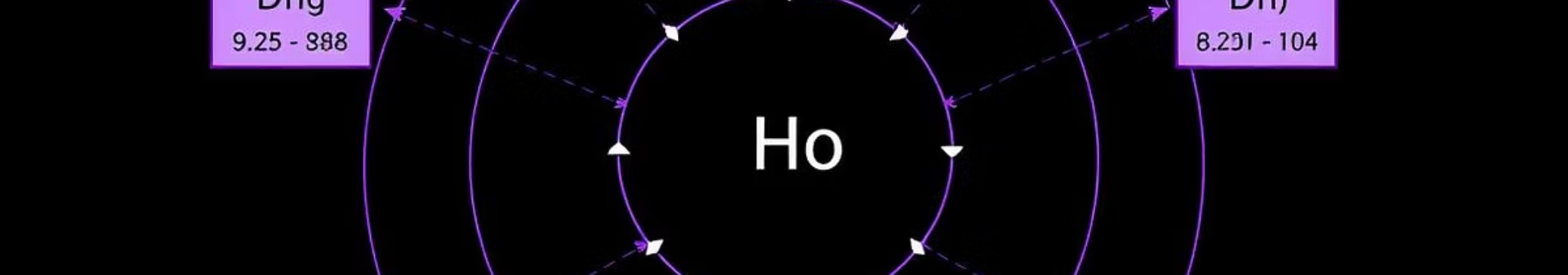 Notación y Reglas
Principio de Aufbau
1
Los electrones ocupan primero los orbitales de menor energía disponible.
Principio de Exclusión de Pauli
2
Máximo dos electrones por orbital con espines opuestos.
Regla de Hund
3
Los electrones se distribuyen individualmente antes de aparearse.
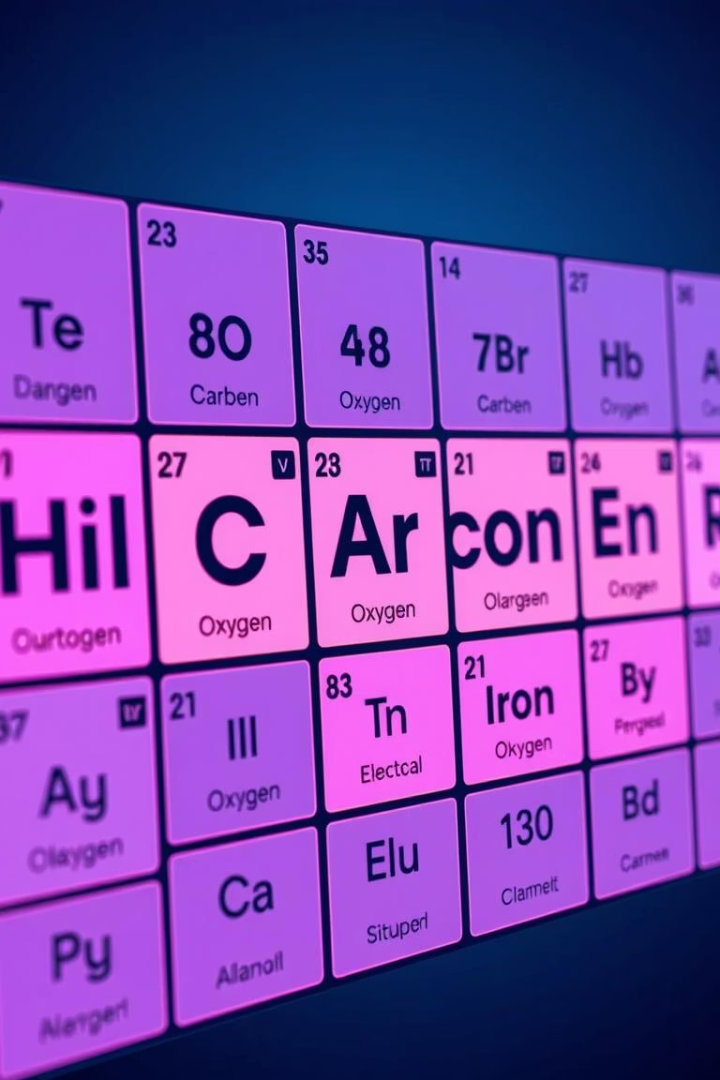 Ejemplos de Configuración Electrónica
Elemento
Z
Configuración Electrónica
Hidrógeno
1
1s¹
Helio
2
1s²
Litio
3
1s²2s¹
Oxígeno
8
1s²2s²2p⁴
Sodio
11
1s²2s²2p⁶3s¹
Aplicaciones en Ciencia y Tecnología
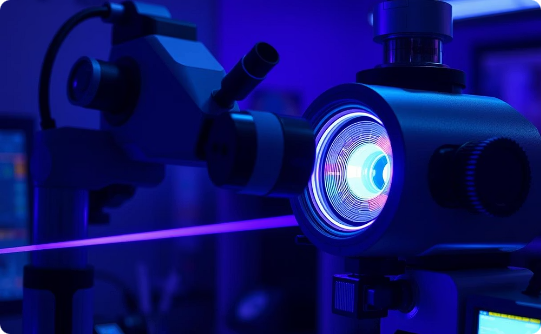 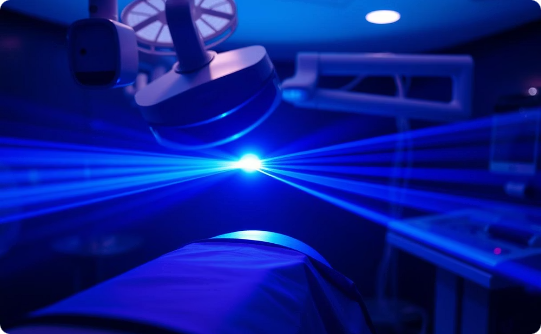 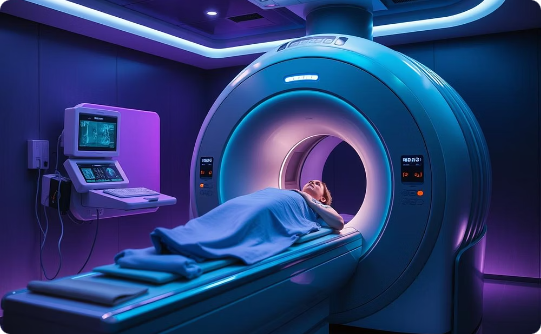 Espectroscopia Atómica
Resonancia Magnética
Láseres
Cada elemento tiene un espectro único. Se usa en análisis químico, astrofísica y desarrollo tecnológico.
Imágenes médicas detalladas basadas en propiedades magnéticas de núcleos atómicos.
Aplicaciones en medicina, comunicaciones, industria e investigación científica.
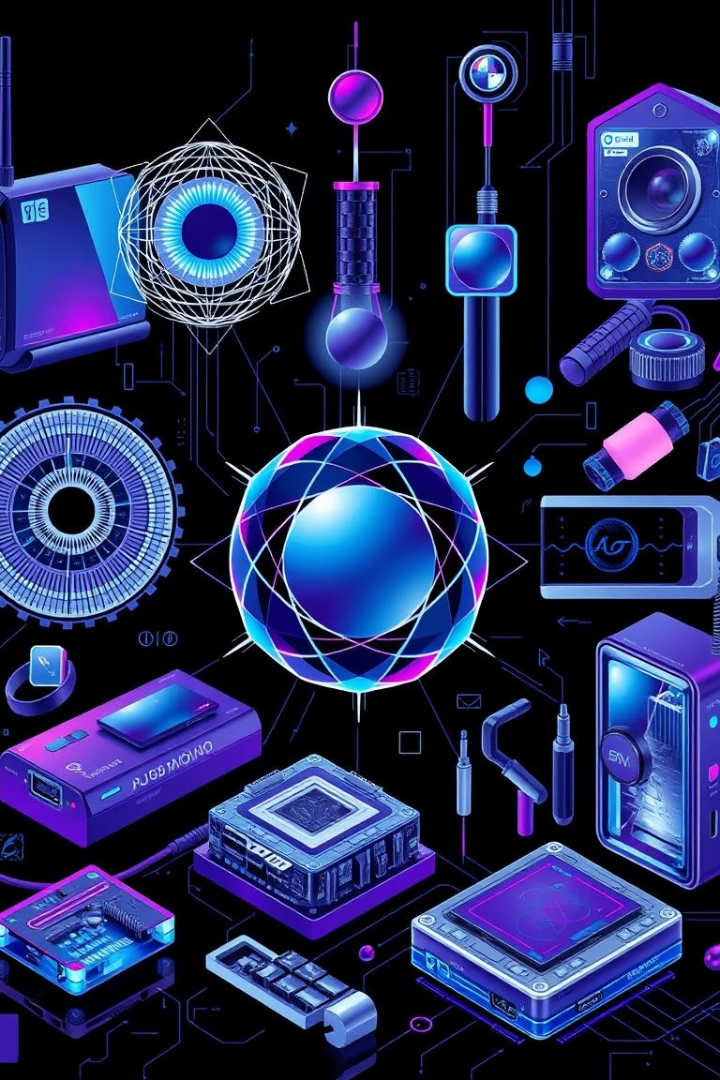 Aplicaciones en la Vida Cotidiana
Radioisótopos
Usados en datación radiométrica, medicina nuclear, agricultura e industria.
Materiales con Propiedades Específicas
La configuración electrónica determina conductividad, magnetismo y luminiscencia.
Desarrollo de Nuevos Materiales
Crucial para diseñar superconductores, nanomateriales y polímeros avanzados.